Date:   Monday 25th January
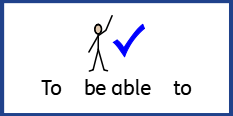 L.O. To be able to spell words which contain the ‘ai’ sound.
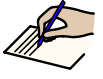 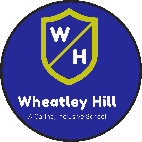 Subject: English
Spellings
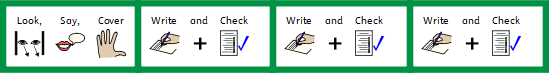 Remember:
1. rain

2. wait

3. aim

4. pain
Do not forget:
Spellings
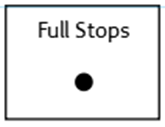 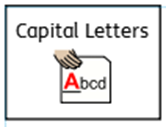 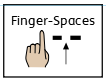 Can you put each one in a sentence?
1,


       2,


       3,


       4,
Date:   Tuesday  26th January
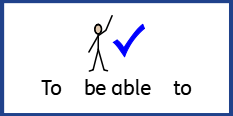 L.O. To be able to write a sentence using single nouns.
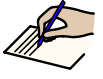 Subject: English
What is a singular noun?
A singular noun names only one person, animal, place, thing, or an idea. 

Example:

The Giant Tortoise
The Lava Crab
The Galapagos Island 
The Pacific Ocean
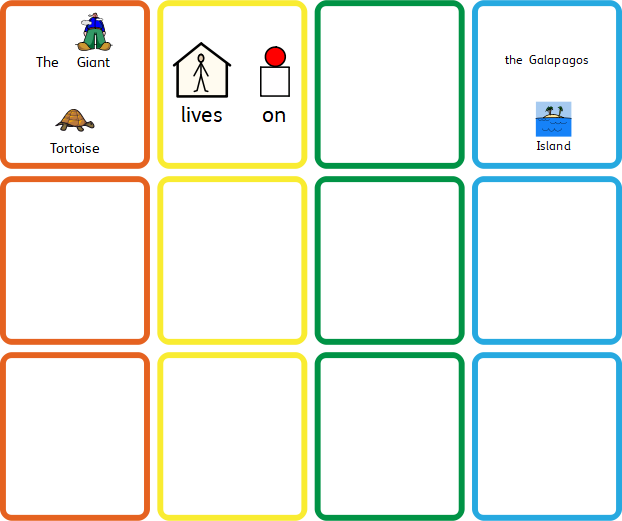 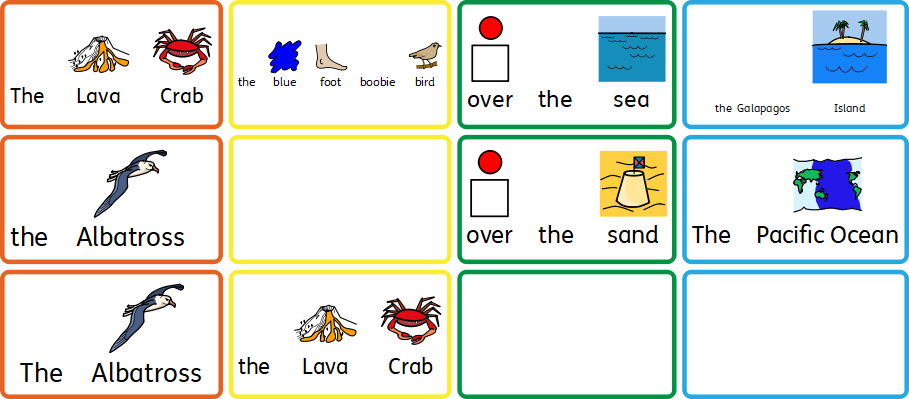 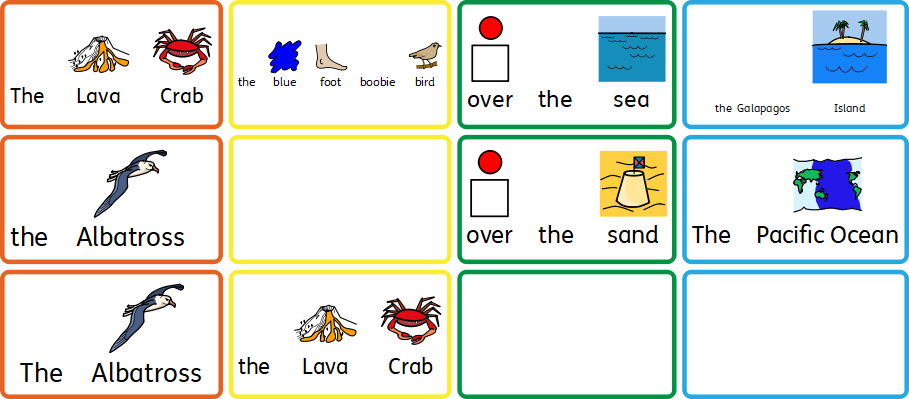 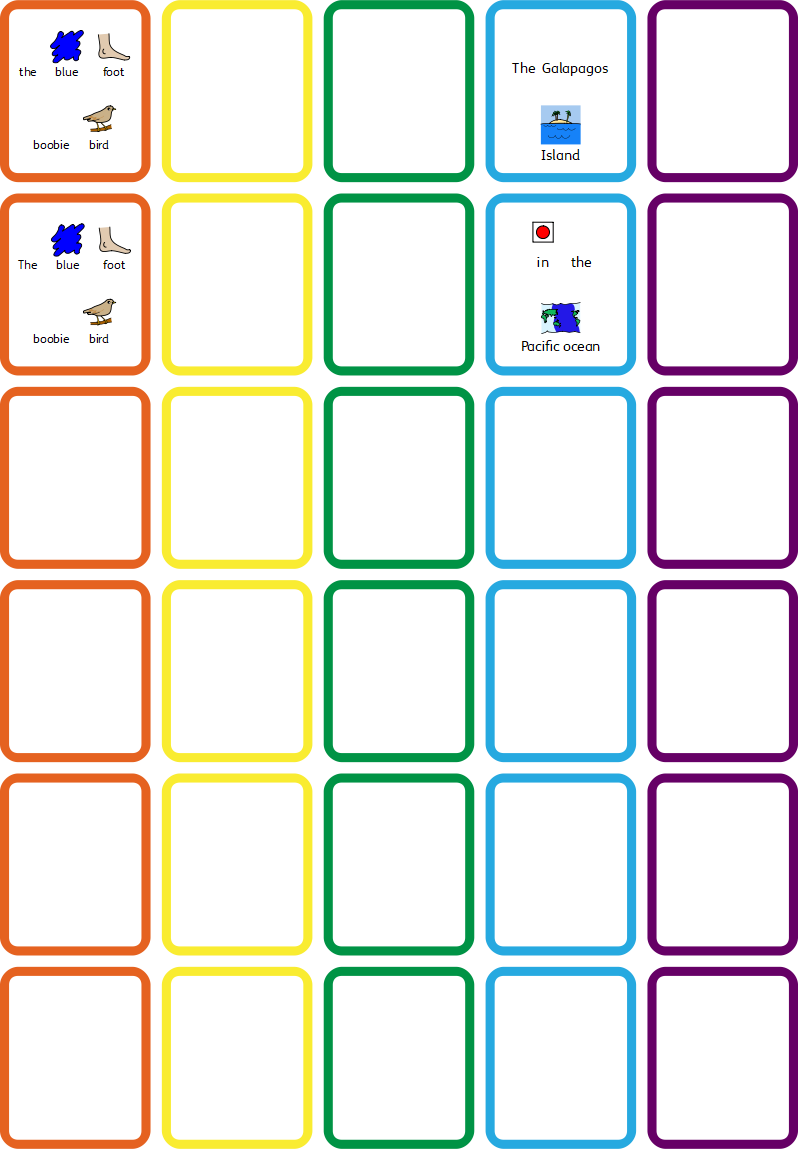 Can you circle the singular nouns?
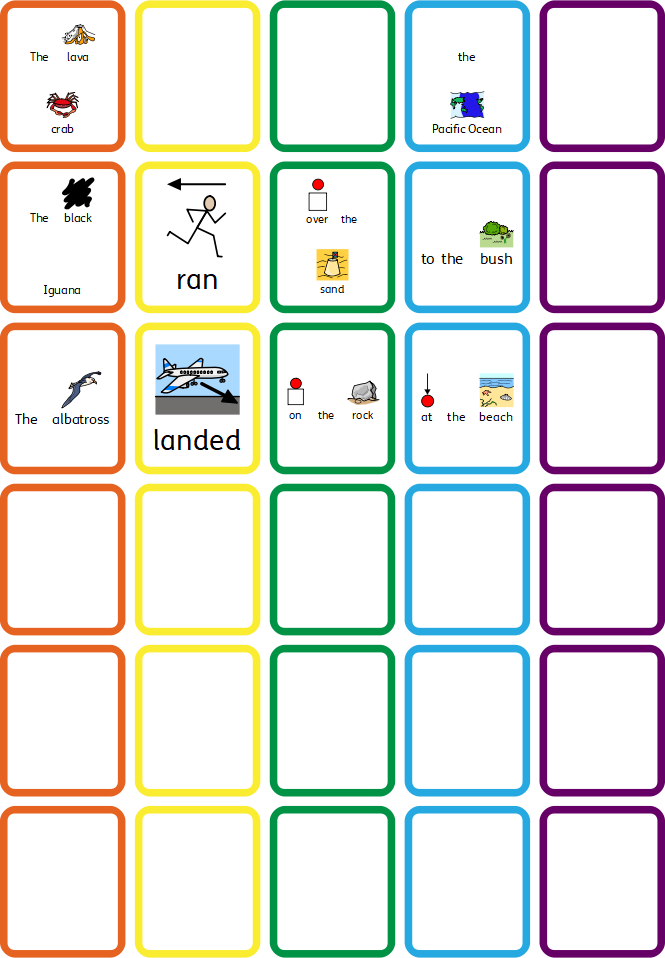 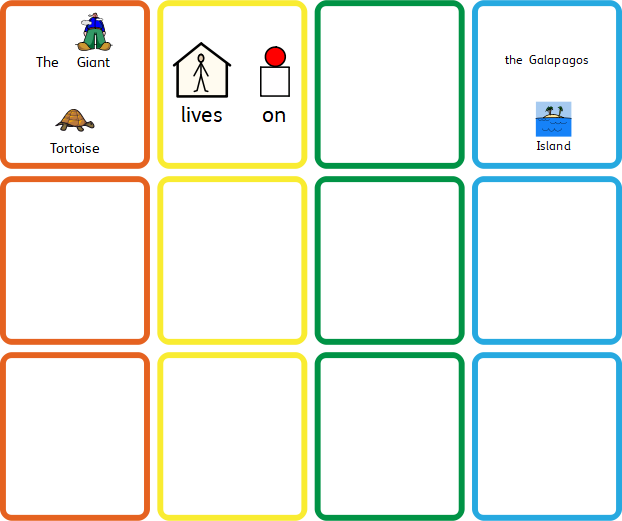 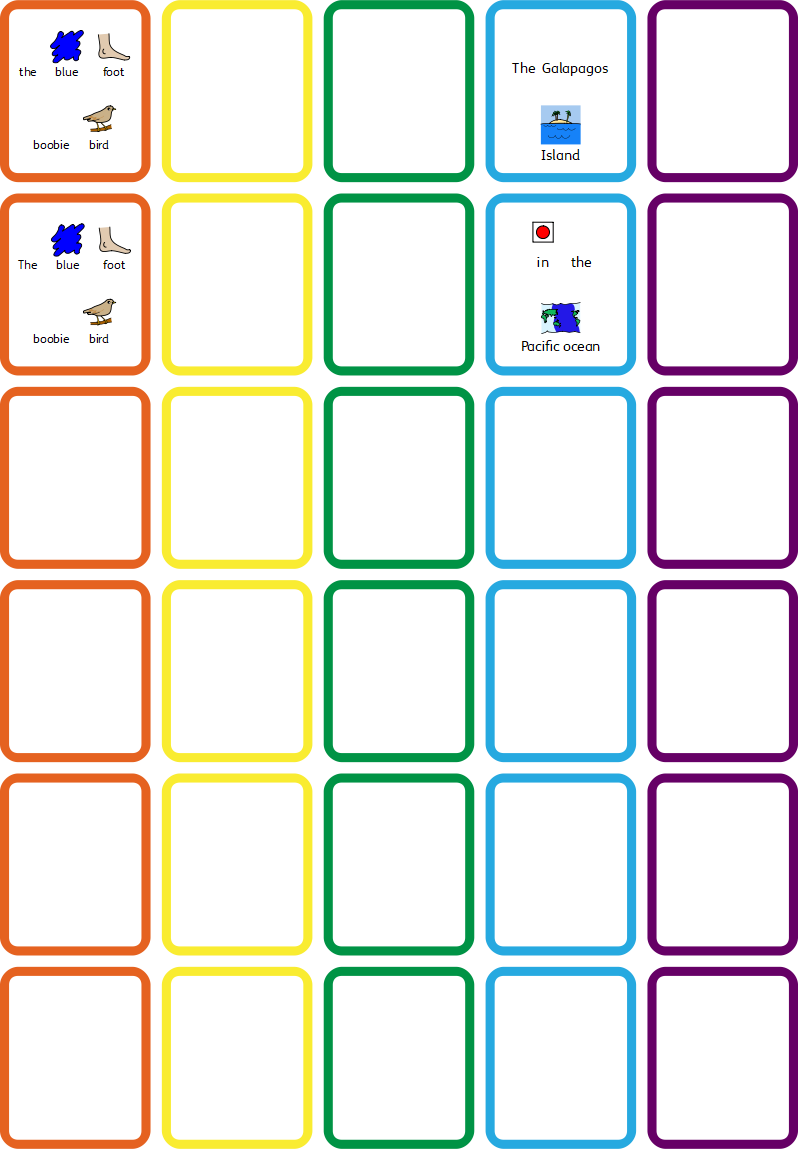 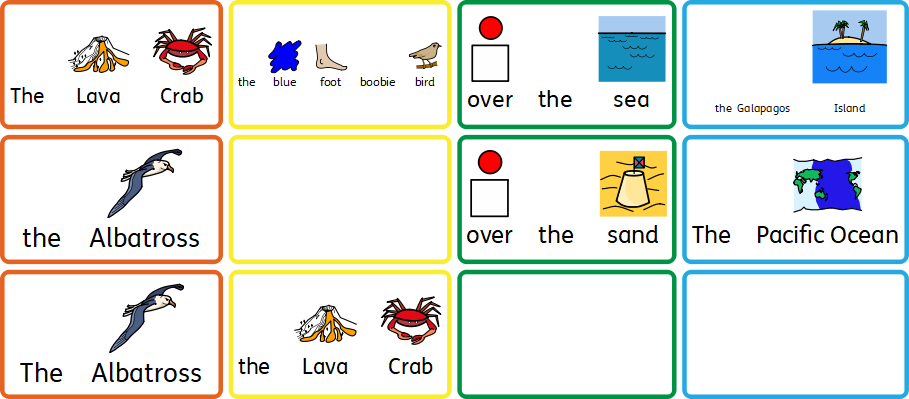 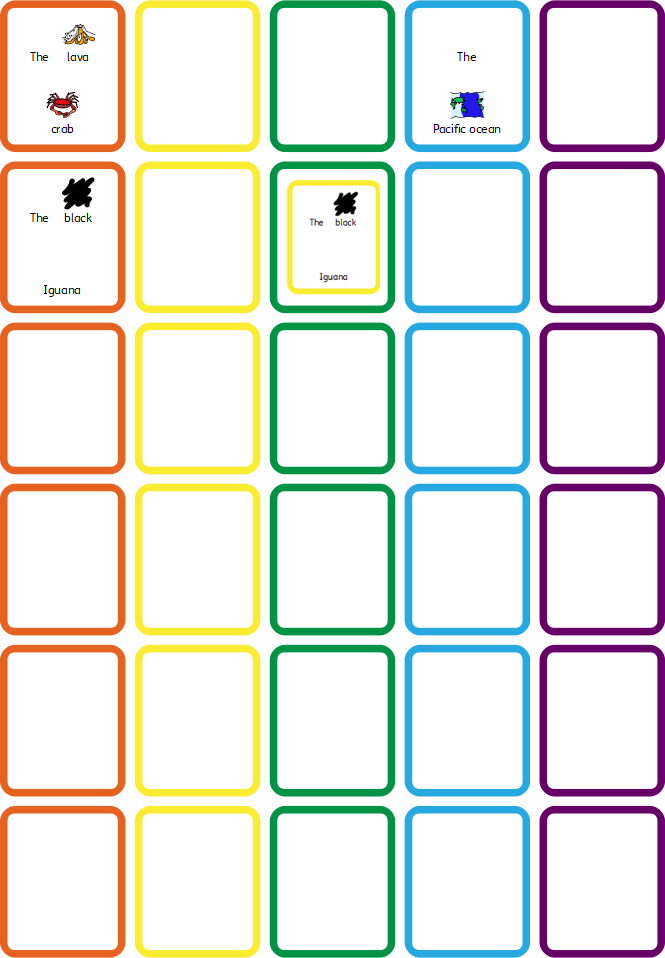 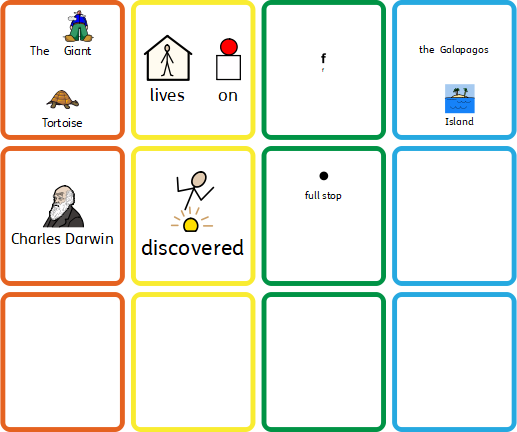 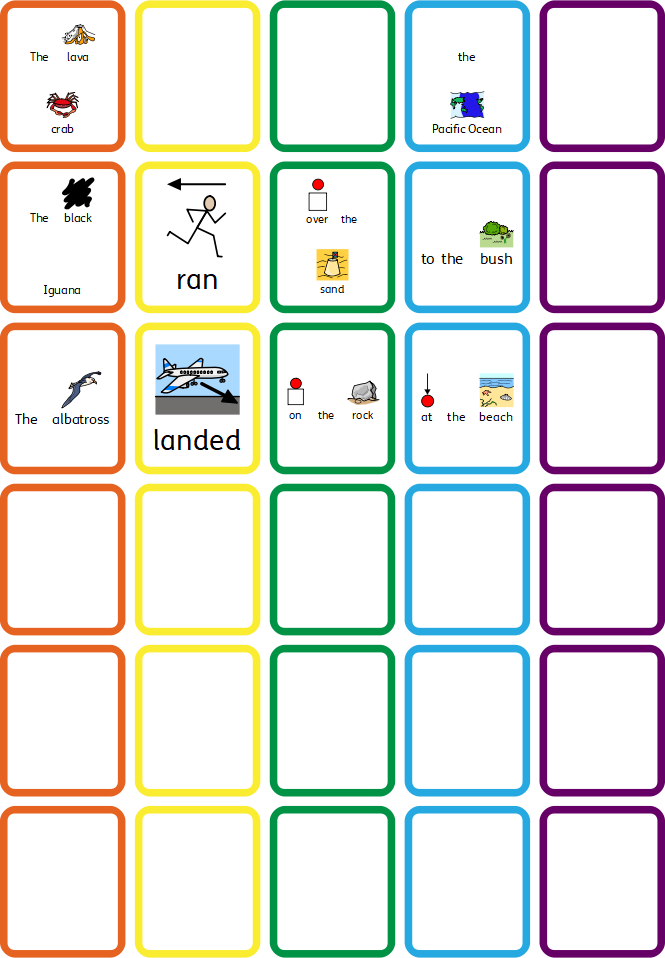 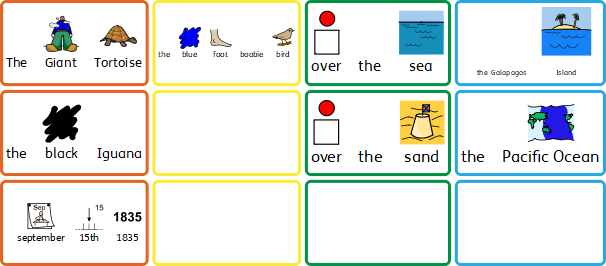 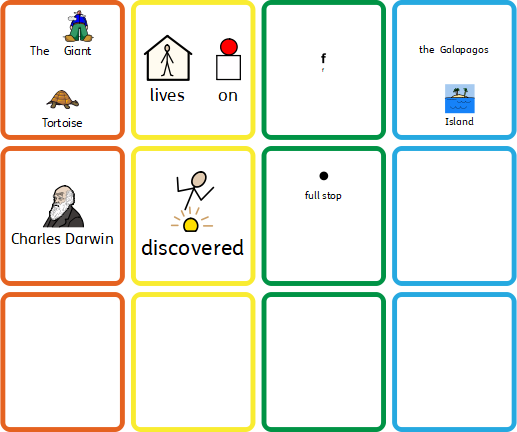 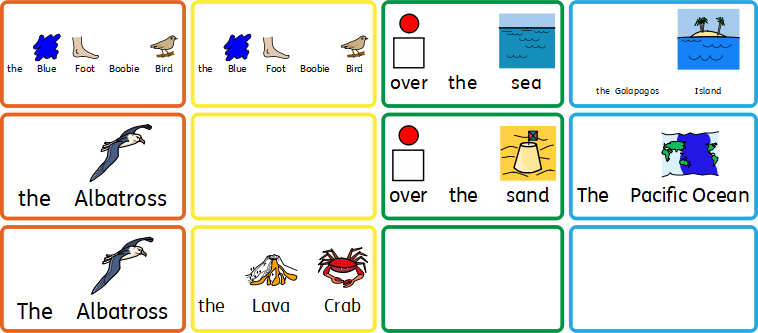 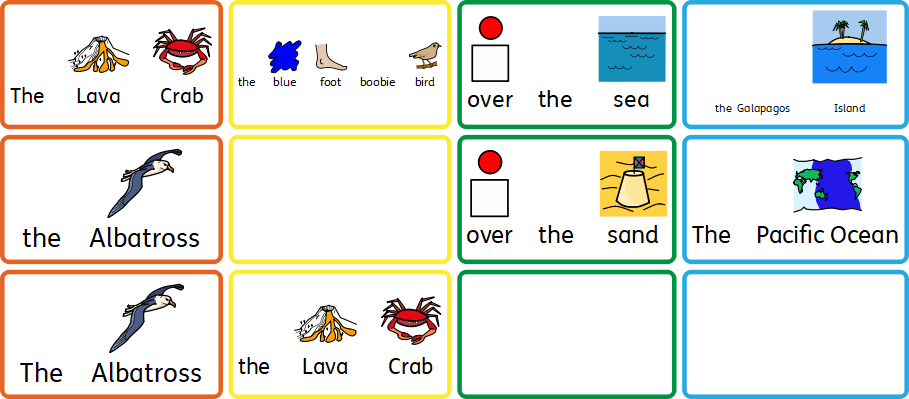 Scaffold A Sentence: Can you add the singular nouns to finish the sentences?
________________________ can live up to 150 years.
___________________________________discovered the Galapagos Islands.
The Galapagos Islands are in______________
Don’t forget your full stops, capital letters and finger spaces.
The Giant Tortoise can live______________
Write a sentence:  Write your own sentences about the Galapagos Islands using singular nouns.
The turtle swims in the Pacific Ocean. 
The Galapagos Islands have lots of beaches. 
Charles Darwin lived a long time ago.
.
Date:   Wednesday 26th January
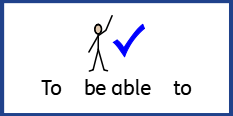 L.O. To be able to independently write a simple sentence.
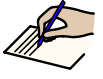 Subject: English
What is a simple sentence?
A simple sentence is made up of different components.

It contains a subject (who) and a predicate which uses the verb to tell us what the subject is doing . Don't forget your capital letters and full stops.
For example
Charles Darwin discovered  the Galapagos Island in the Pacific Ocean.
capital letter
full stop
Subject 
   who
Predicate 
what he did.
Create A Sentence, my turn:
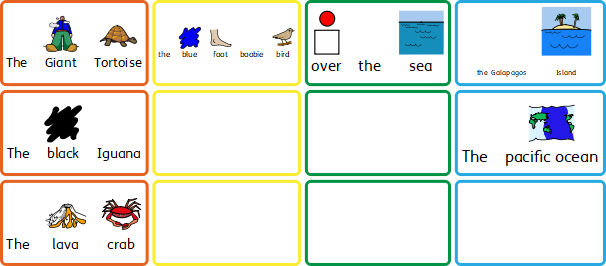 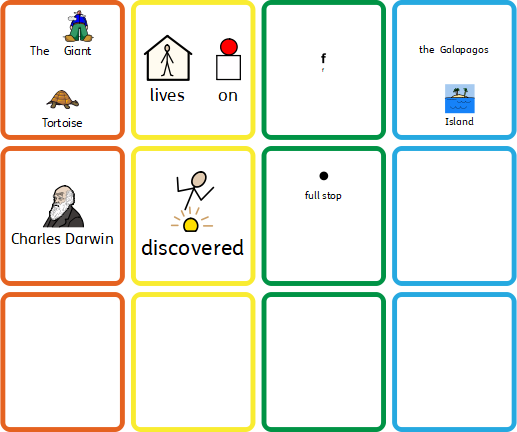 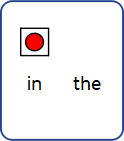 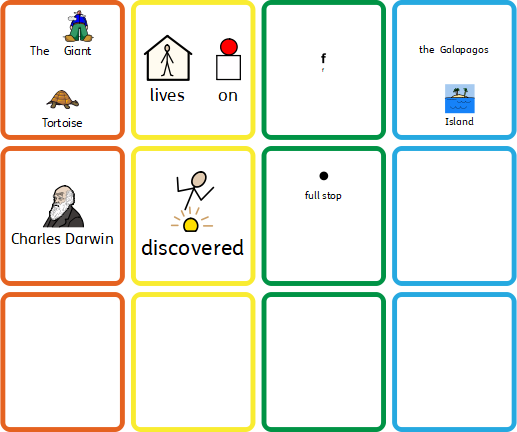 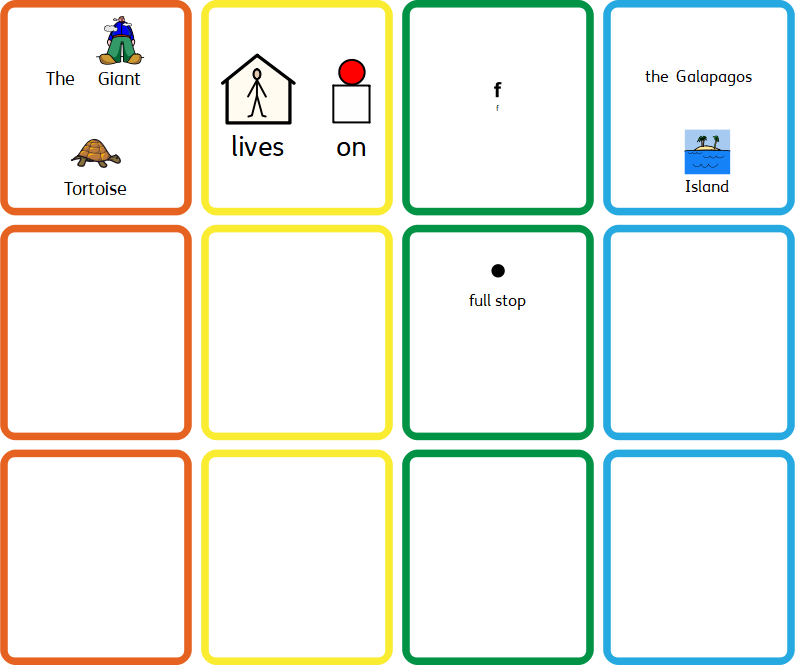 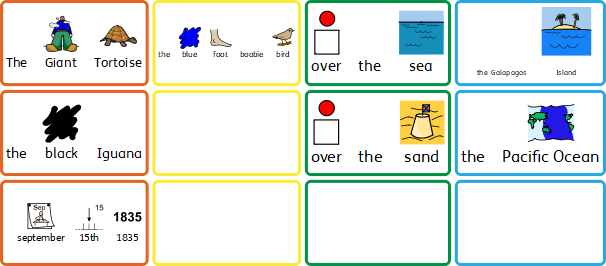 Charles Darwin discovered  the Galapagos Island in the Pacific Ocean.
.
what he discovered
what he did
where it was at
full stop
who it is
capital letter
Singular nouns
Build A Sentence, your turn: can you drop and drag the picture to make your sentences.
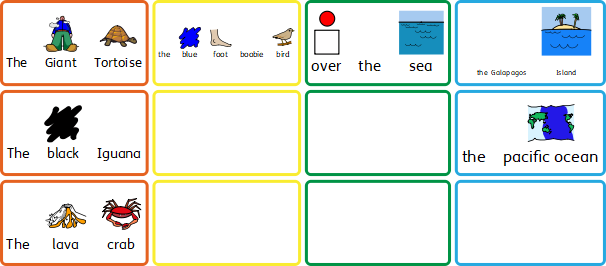 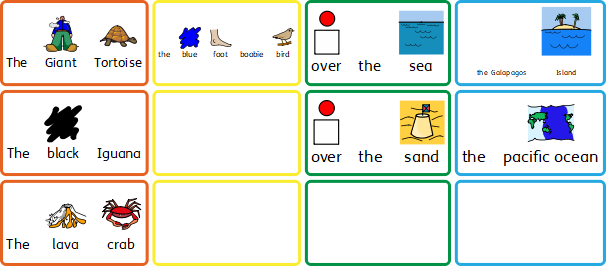 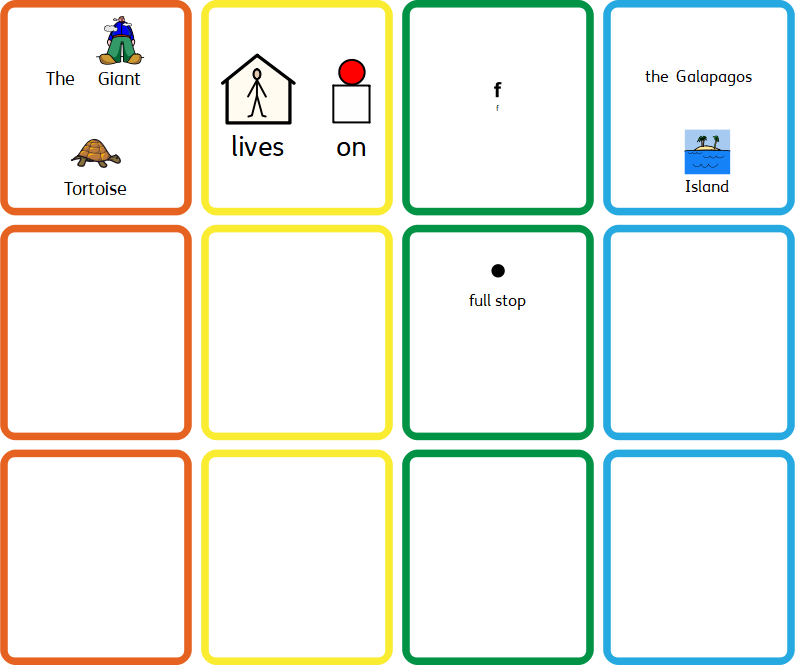 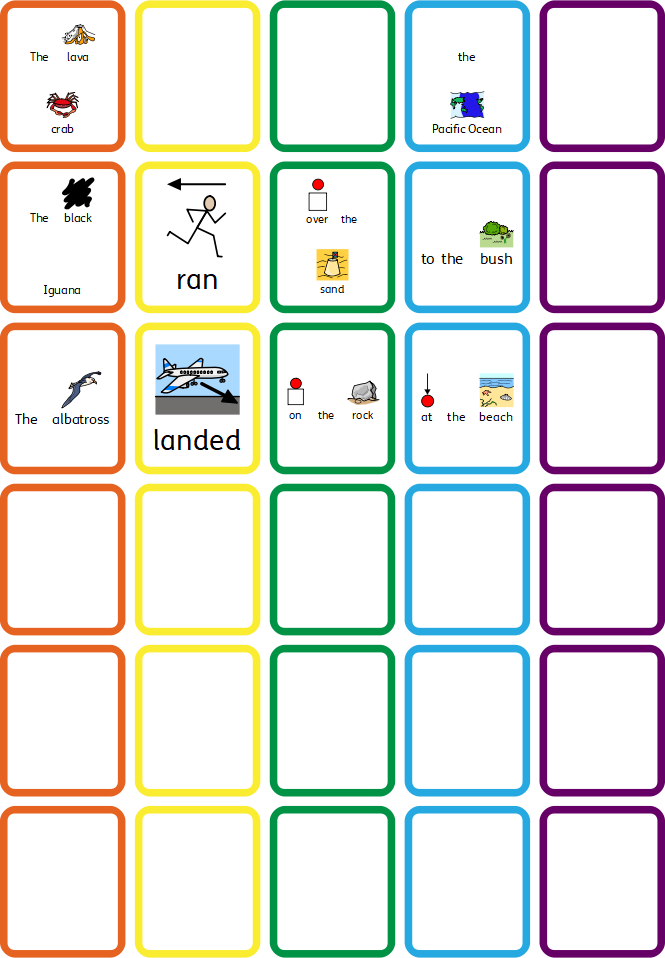 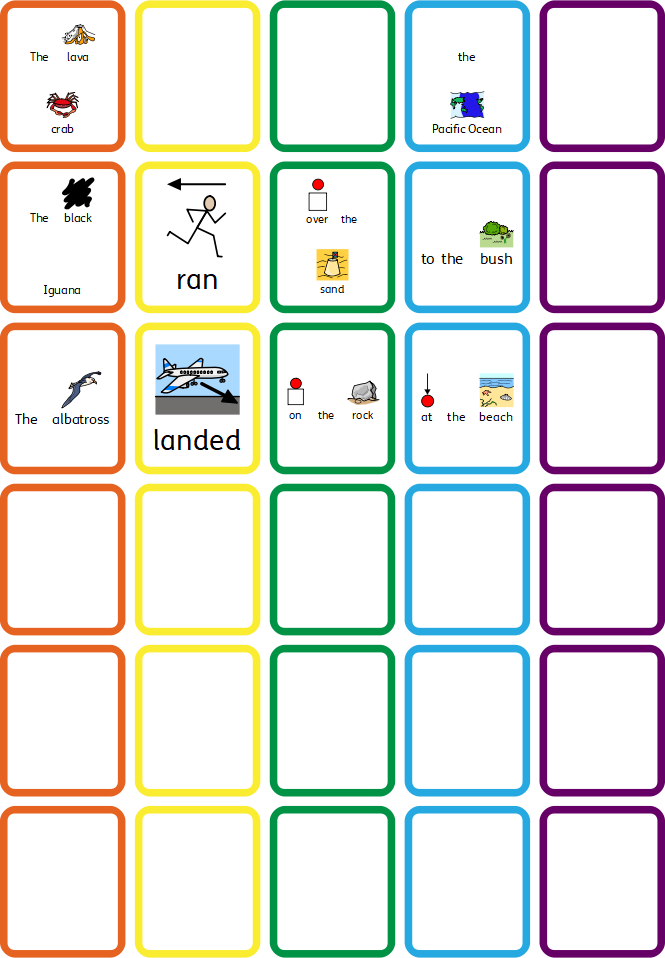 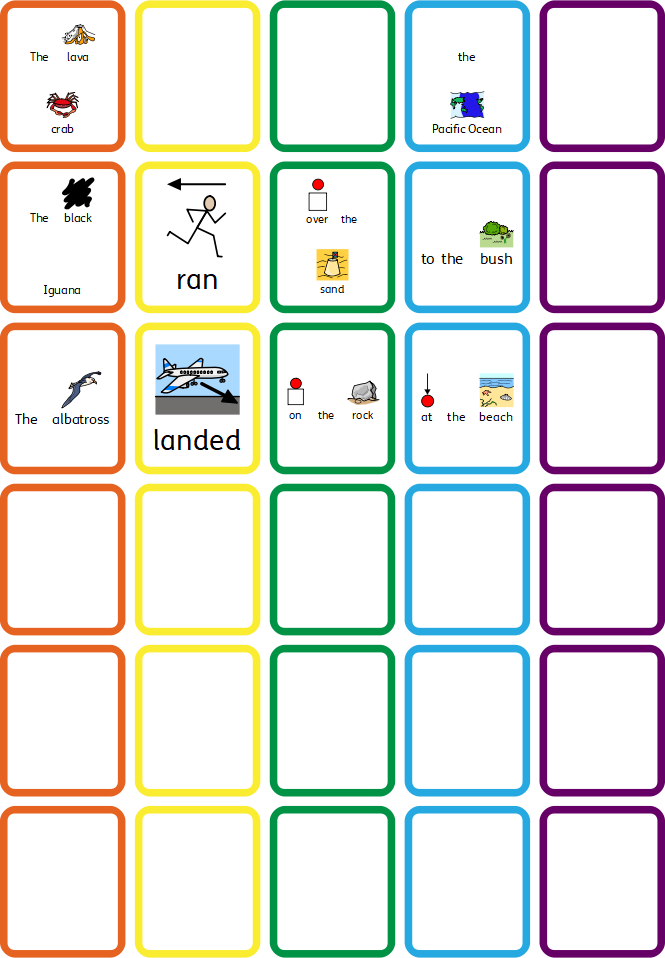 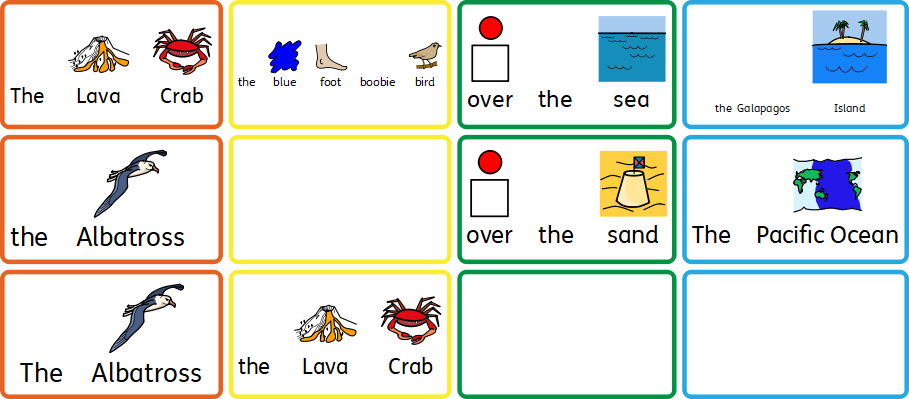 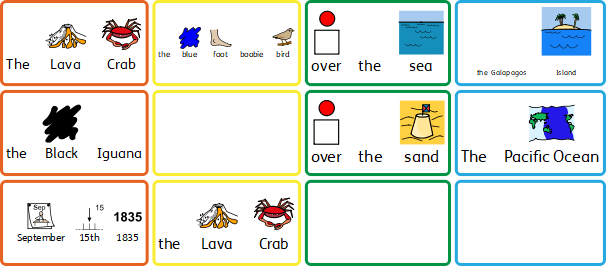 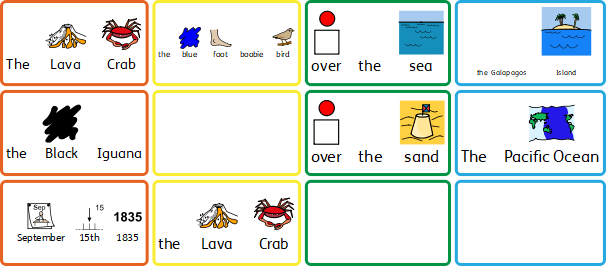 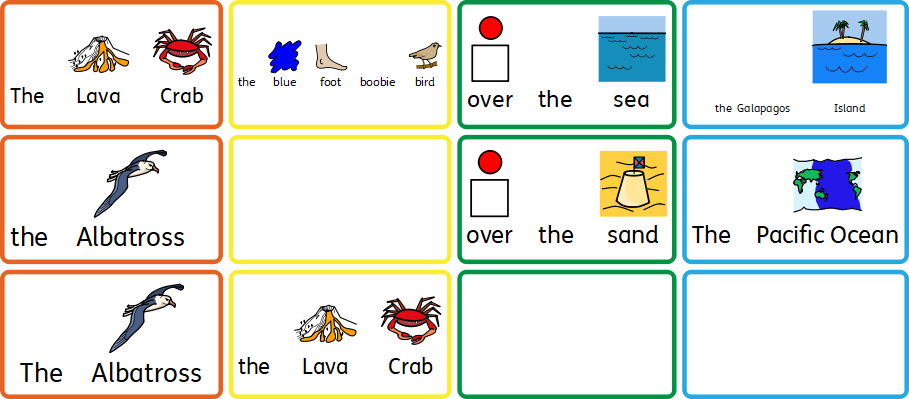 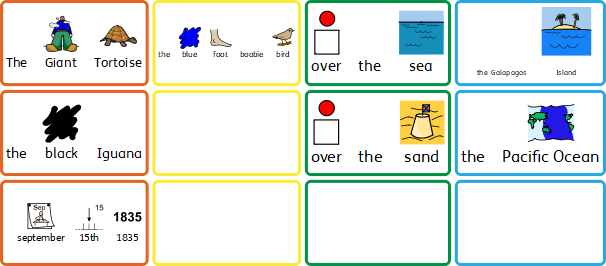 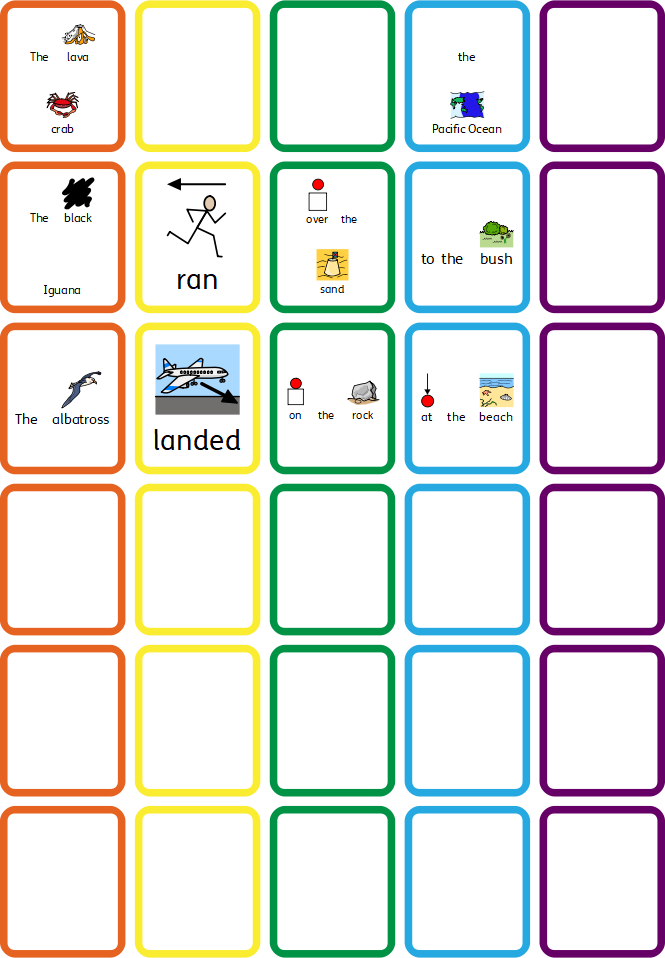 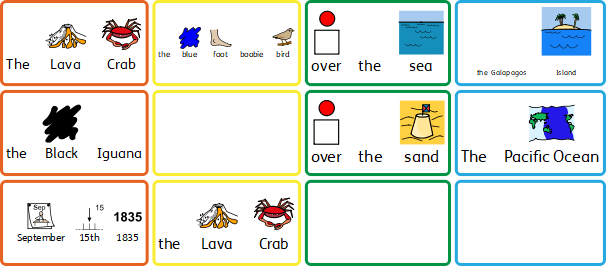 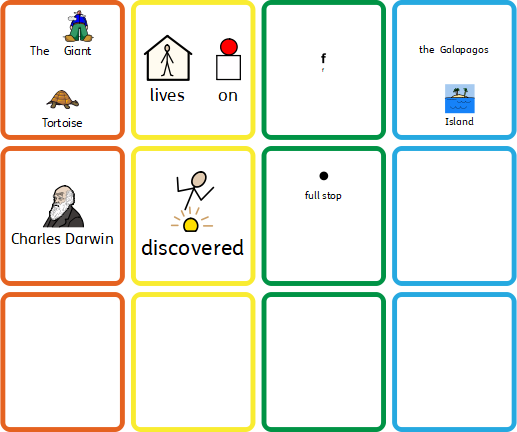 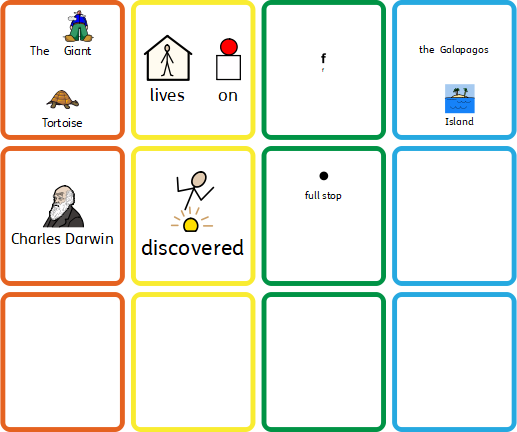 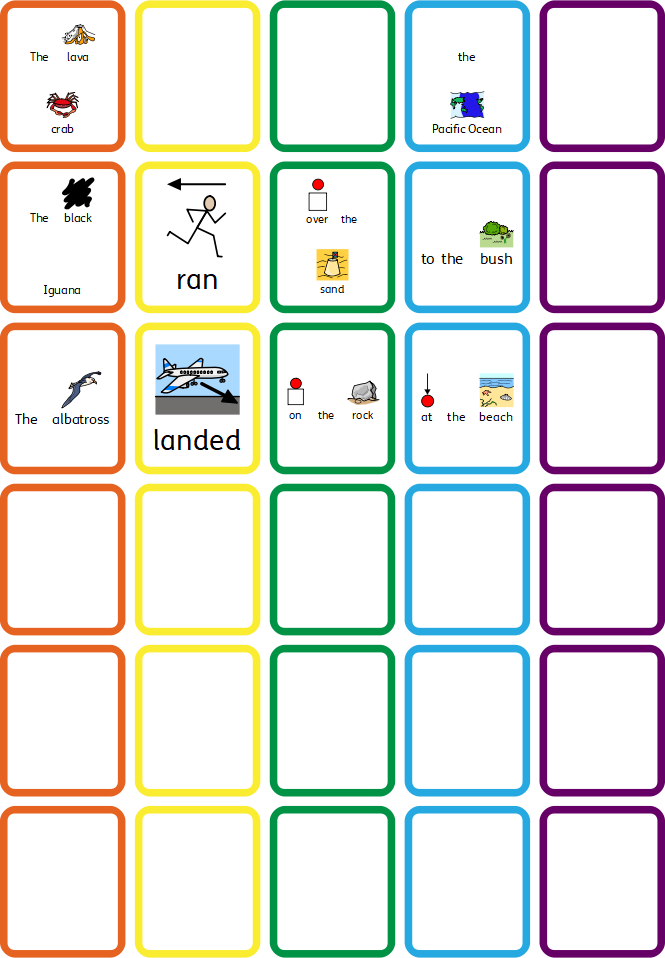 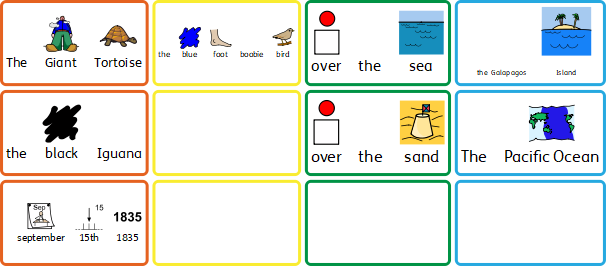 Write a sentence: Write some of your own simple sentences
The turtle swims in the Pacific Ocean. 
The Iguana eats leaves. 
Charles Darwin lived a long time ago.
.
Date:   Thursday 28nd January
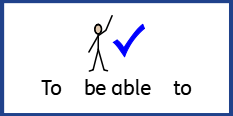 L.O. To be able write the introduction of an information text.
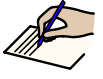 Subject: English
To begin to write the introduction of an information text on the Galapagos Islands.
This is my introduction about the Galapagos Islands.
On the next page you are going to create your own introduction. 

You need to think about: 

An opening statement 
1. what are the Galapagos Islands

Background information 
2.Where there are?
 3. What lives there?
 4. How did the islands originate?
The Galapagos Islands belong to the South American country of Ecuador, located in the Pacific Ocean. The Islands form underwater volcanoes that spew lava up from the bottom of the sea. The Galapagos Islands are home to a variety of plants, animals and birds that have gradually adapted to life there.  The Islands do not have big palm trees or lots of beach; only small bushes, desert plants and strips of sand.
Write 4 sentences to create your own introduction about the Galapagos Islands ?
.
Your title
Now we have an introduction can you think of a title and draw two animals that life on the Galapagos Island.
animals
Date:   Friday 29th January
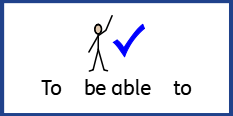 L.O. To be able to create an information text.
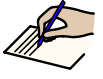 Subject: English
The Galapagos Islands
The Galapagos Islands belong to the South American country of Ecuador, located in the Pacific Ocean. The Islands are formed one-one form underwater volcanoes that spew lava up from the bottom of the sea. The Galapagos Islands are home to a variety of plants, animals and birds that have gradually adapted to life there.  The Islands do not have big palm trees or lots of beach only small bushes, desert plants and strips of sand.
I hope you enjoyed doing yesterday's work.

Here is what I have done so far.
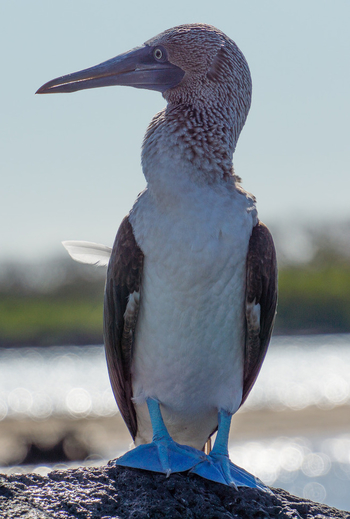 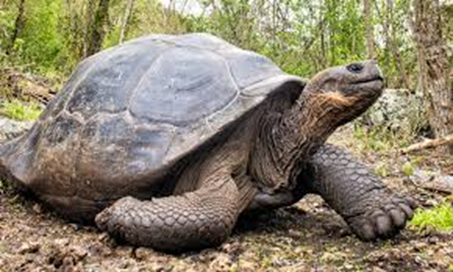 Writing an information text, my turn.
Now you are going to write three new pieces of information or facts you have learnt about the Galapagos Island.
Charles Darwin discovered the Galapagos Island on September 15, 1835.
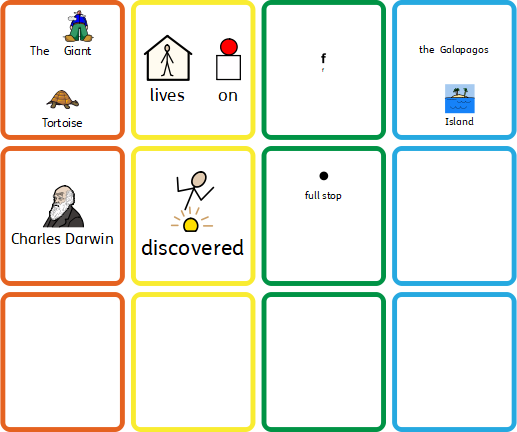 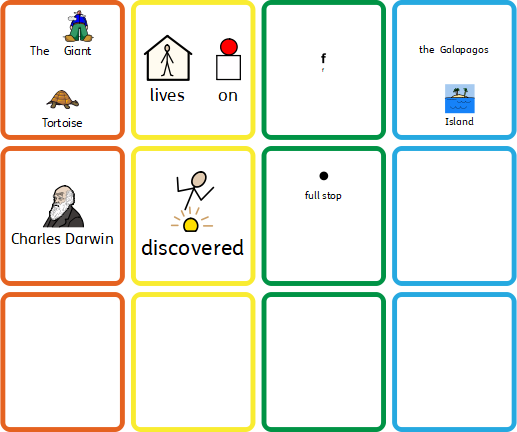 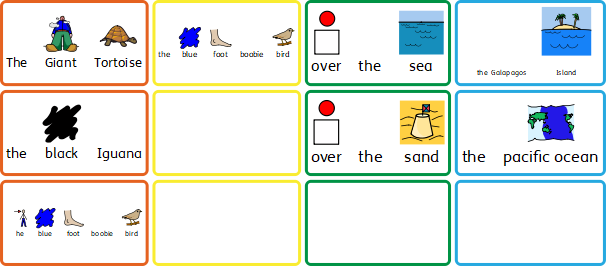 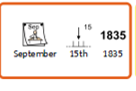 Can you write 3 simple sentences using facts you have learnt about the Galapagos Islands.
.
The Galapagos Islands
The Galapagos Islands belong to the South American country of Ecuador, located in the Pacific Ocean. The Islands are formed one-one form underwater volcanoes that spew lava up from the bottom of the sea. The Galapagos Islands are home to a variety of plants, animals and birds that have gradually adapted to life there.  The Islands do not have big palm trees or lots of beach only small bushes, desert plants and strips of sand.
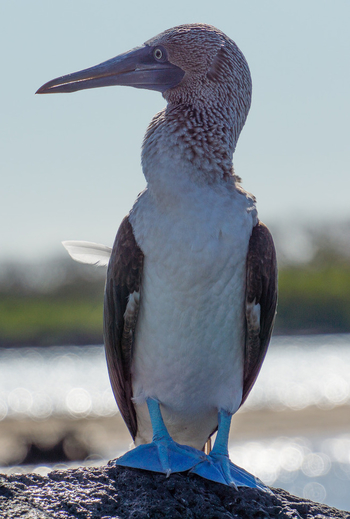 Add your information / facts to your overview.
Charlies Darwin discovered  the Galapagos
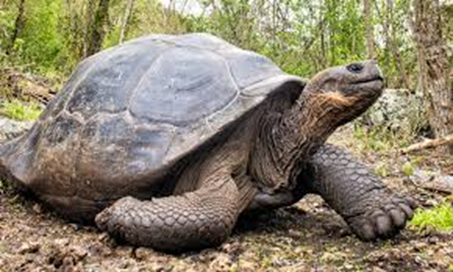 Here is my information text fully completed, we would love to see yours.
The Galapagos Islands belong to the South American country of Ecuador, located in the Pacific Ocean. The Islands are formed one-one form underwater volcanoes that spew lava up from the bottom of the sea. The Galapagos Islands are home to a variety of plants, animals and birds that have gradually adapted to life there.  The Islands do not have big palm trees or lots of beach only small bushes, desert plants and strips of sand.
The Galapagos Island
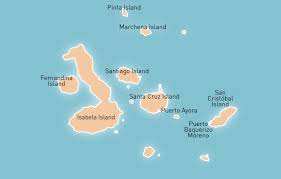 Information 1, 
The Lava Crab are also called Sally Lightfoot.
Animals that live on the island?

Iguanas
Seals
Tortoise
Lava Crab
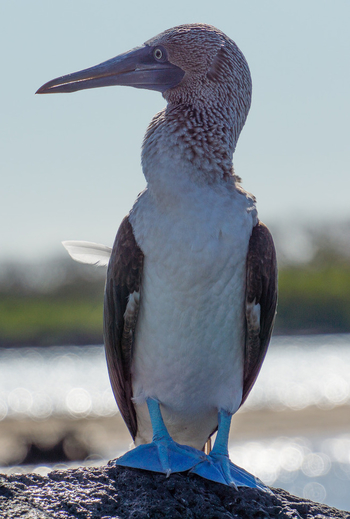 The Blue Foot Boobie Bird lives  off the western coasts of Central and South America.
Information 2, 
The island has a different climate throughout the year.
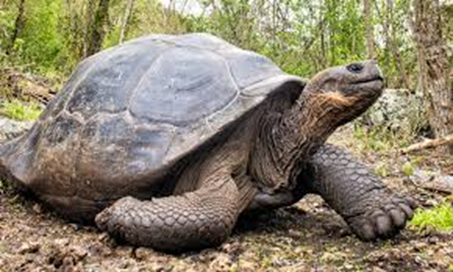 Information 3
The Marine Iguanas are the only sea going lizards in the world.
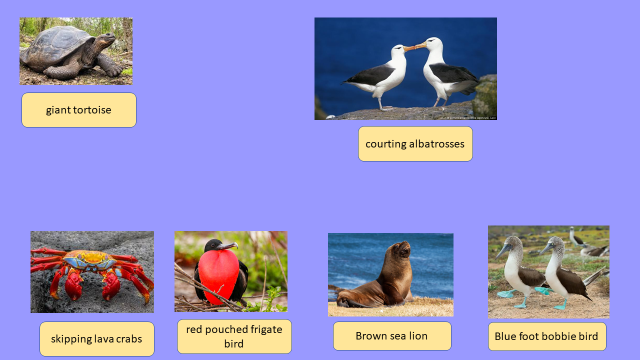 The Giant Tortoise can live up to 150 years.